Training and Exercise Branch
Personnel Changes
Michael Zaruba
Exercise Officer
225-358-5236
Michael.zaruba@la.gov
Garrick St. Romain
HLS Training Officer
225-358-5690
Garrick.st.romain@la.gov
Training Course Requests
To schedule a training course delivery in your parish, please contact GOHSEP Training. 
For courses beginning with AWR, PER, or MGT; contact Garrick St. Romain. 
For courses beginning with ICS, G, L, B or E; contact Cheri Scott.
ICS Training Support
GOHSEP Training can support local ICS deliveries with CDs for students, registration, and certificates.  
GOHSEP Training will only provide ICS instructors for Regional Training Deliveries. 
If a parish makes an instructor request, we will provide a list of approved instructors in your region.
Available Training
All GOHSEP provided courses are posted to the GOHSEP Training Calendar:  http://gohsep.la.gov/training_calendar.aspx 

GOHSEP Training will also post local course deliveries, if requested.
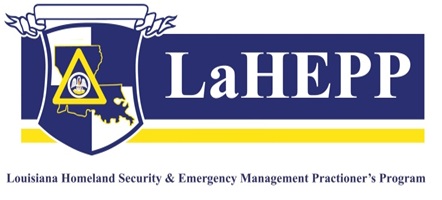 The Louisiana Emergency Preparedness and Homeland Security Practitioner Program (LAHEPP) is designed to provide Emergency Preparedness and Homeland Security professionals with a baseline training in the core competencies of emergency management and homeland security.  LAHEPP consists of the completion of 20 Independent Study Courses, 10 mandatory classroom courses and one classroom elective.
EMPG Exercise Credit
All EMPG funded parishes are required to participate in three exercise per performance period.  
To receive credit, please provide GOHSEP Exercise with a copy of the After Action Report.  gohsepexercise@la.gov 
Exercise Templates, including the AAR/IP, can be found on the HSEEP Documents Website:  https://www.llis.dhs.gov/HSEEP/documents
Exercise Support
GOHSEP Exercise is available for regional and parish exercise support.  
Technical Assistance regarding the Homeland Security Exercise Evaluation Program
Exercise Design, Development, and Evaluation
Training and Exercise Plan Workshops
Regional Workshops for 2015-2016 TEP
Use gaps identified in the Capabilities Estimation to address training and exercise issues.  
Expected Start:  July 2014
Expected Completion:  August 2014
Contact Information
Cheri Scott
EM Training Officer 
225-922-7343
Cheri.scott@la.gov

Michael Zaruba, MSCJ
Exercise Officer
225-358-5263
Michael.zaruba@la.gov
Katie McCoy, MEP
T&E Branch Manager
225-925-1706
Kathryn.mccoy@la.gov 

Garrick St. Romain
HLS Training Officer
225-358-5690
Garrick.st.romain@la.gov
gohseptraining@la.gov 			gohsepexercise@la.gov